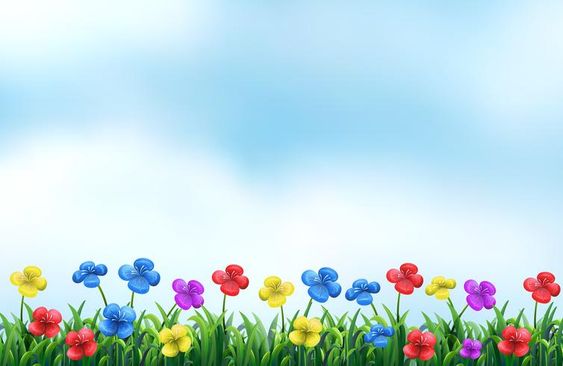 TRƯỜNG TIỂU HỌC QUANG TRUNG
Sách kết nối tri thức với cuộc sống – Lớp 4
 Năm học 2024-2025

MÔN: TIẾNG VIỆT
ĐỌC: Ở VƯƠNG QUỐC TƯƠNG LAI.
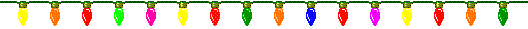 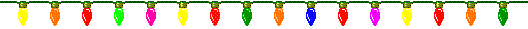 Giáo viên: Trịnh Thị Mơ
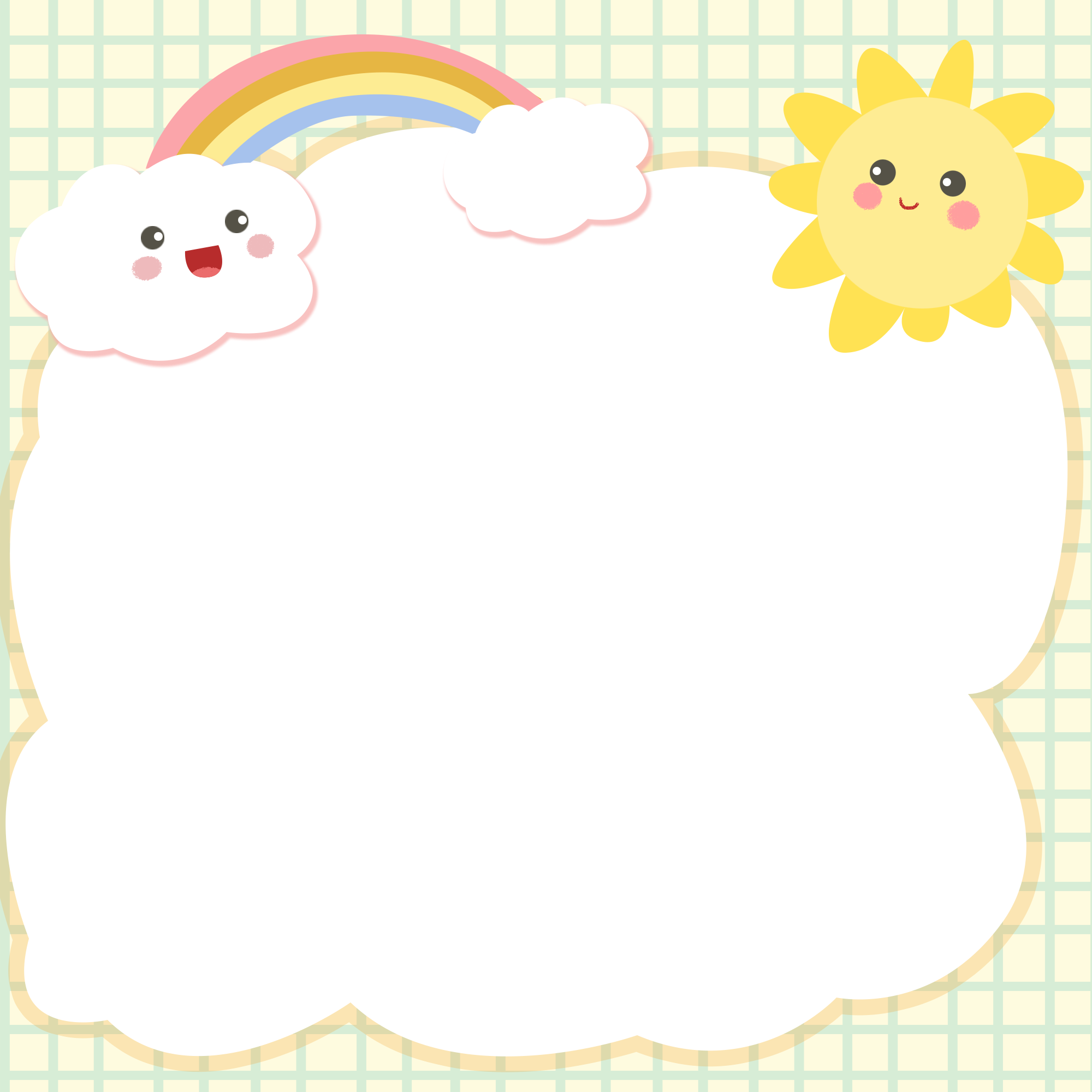 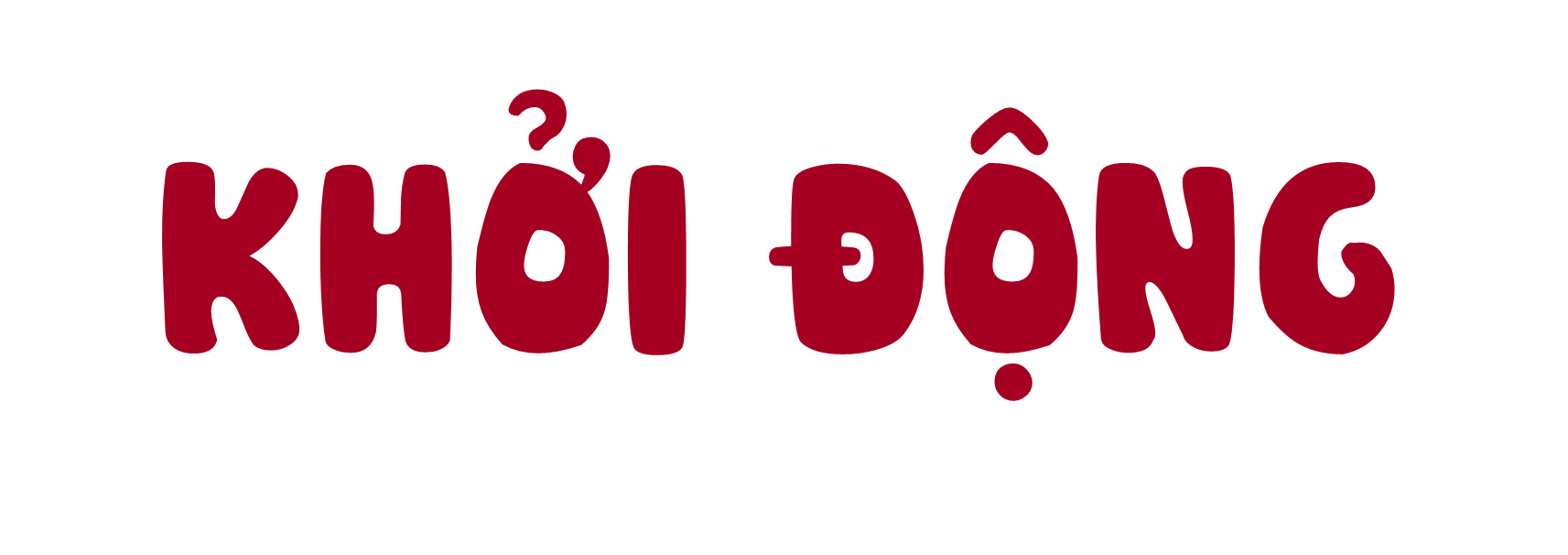 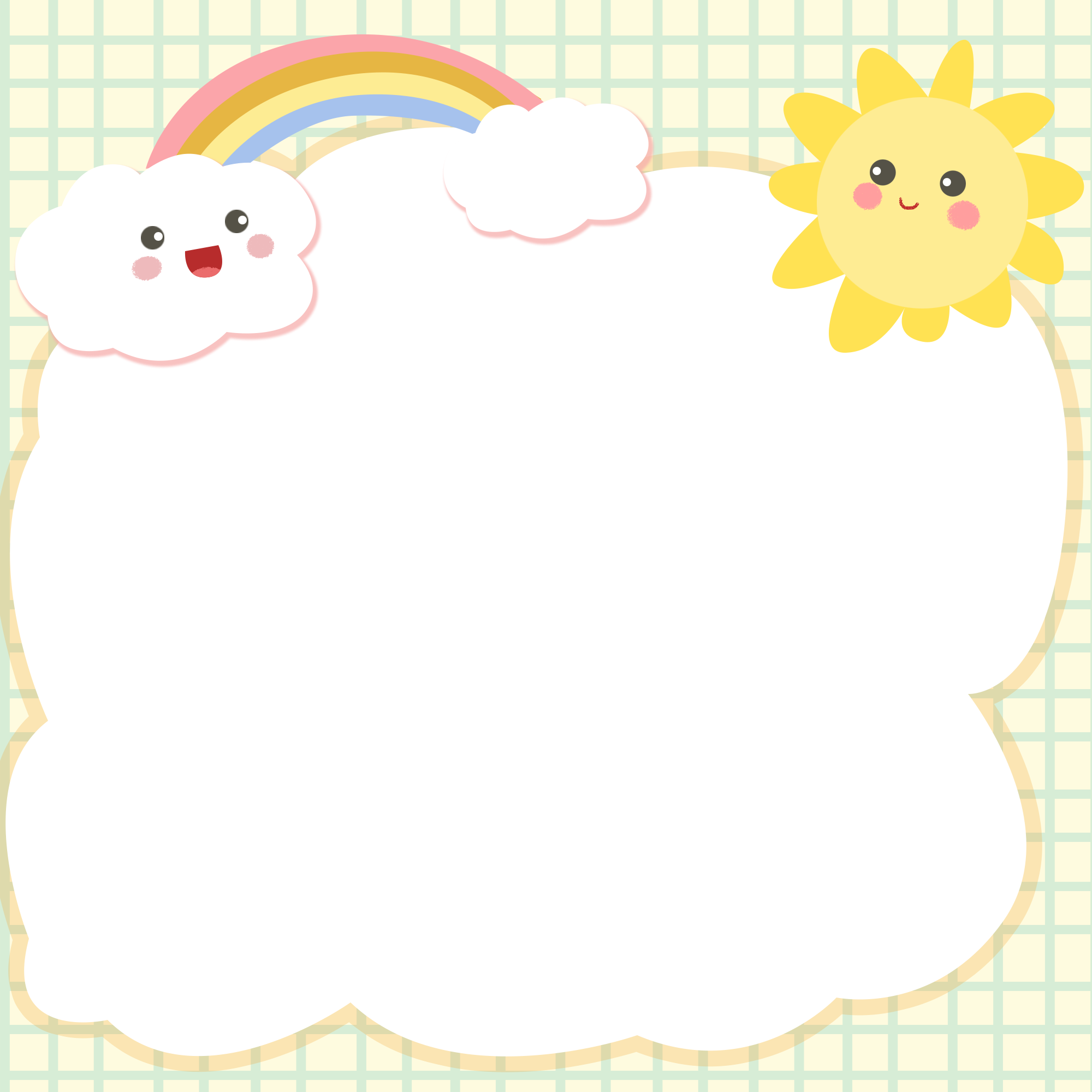 Luyện đọc
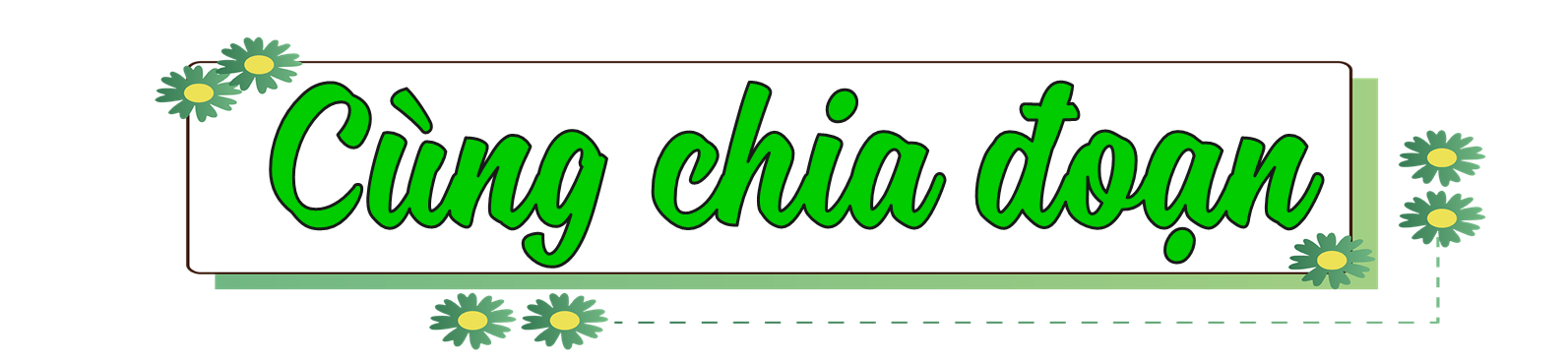 Đoạn 1: Từ đầu đến một em bé.
Đoạn 2: Phần còn lại
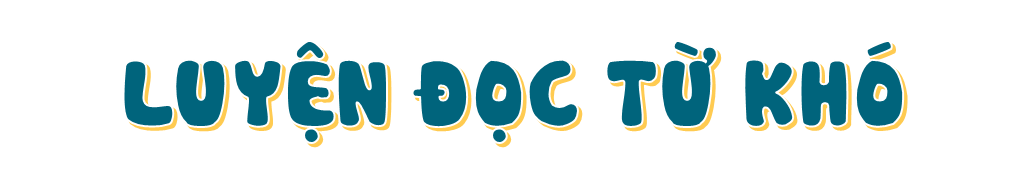 Ở vương quốc Tương Lai
Mi-tin
Tin-tin
Sáng chế
đôi cánh xanh
LUYỆN ĐỌC CÂU
Đoạn trích dưới đây/ thuật lại việc hai em tới vương quốc Tương Lai/ và trò chuyện với những em bé sắp ra đời/ trong công xưởng xanh.//
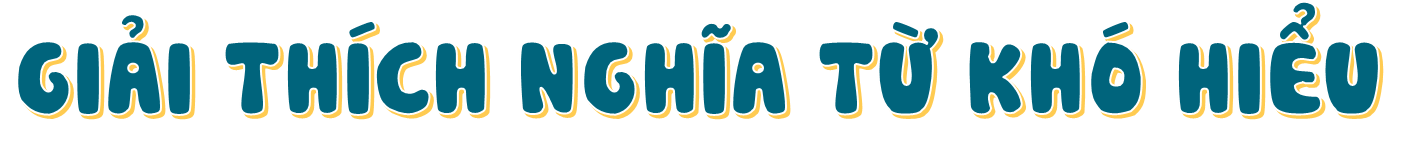 Thuốc trường sinh: loại thuốc uống vào sẽ sống lâu (theo quan niệm của người xưa)
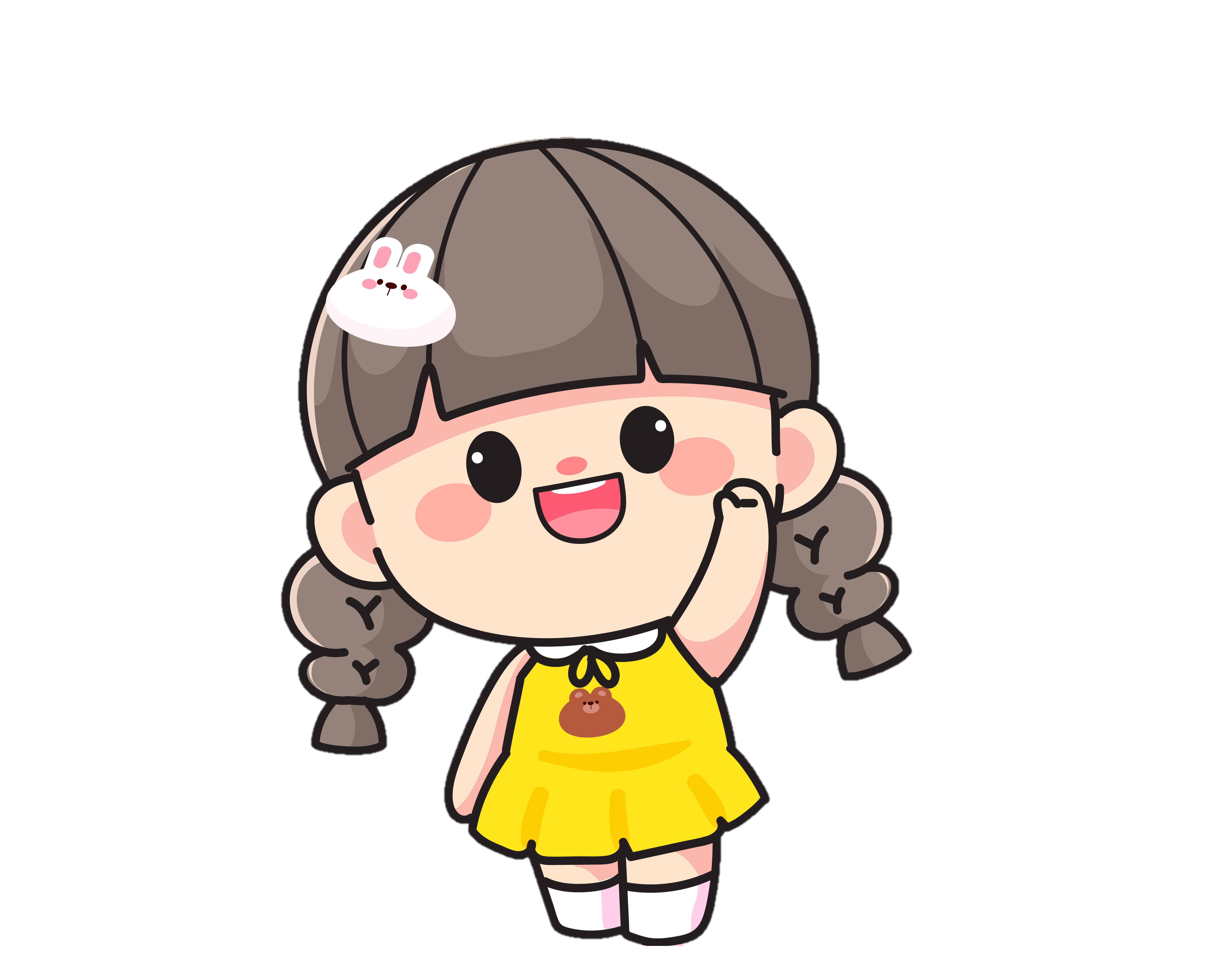 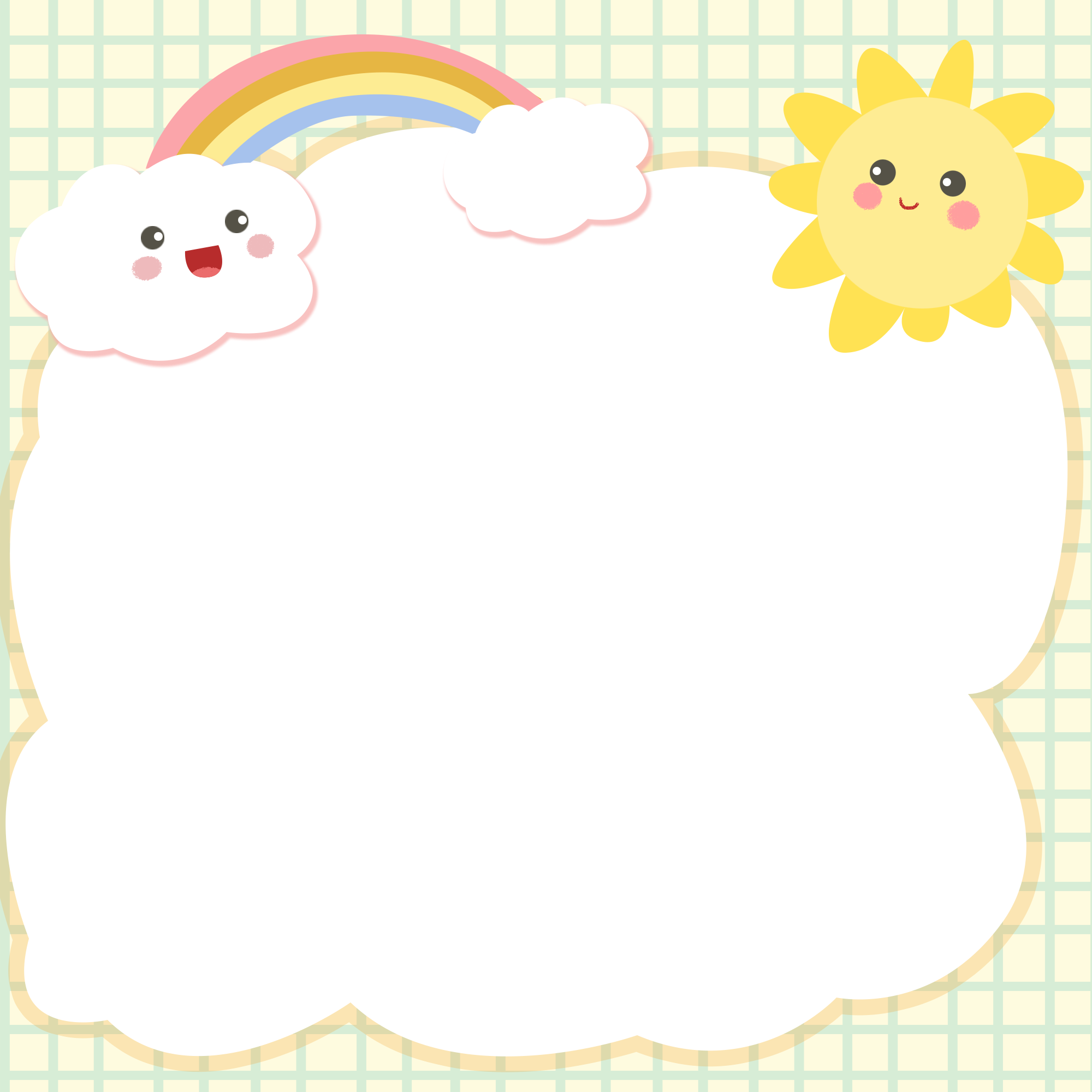 Trả lời câu hỏi
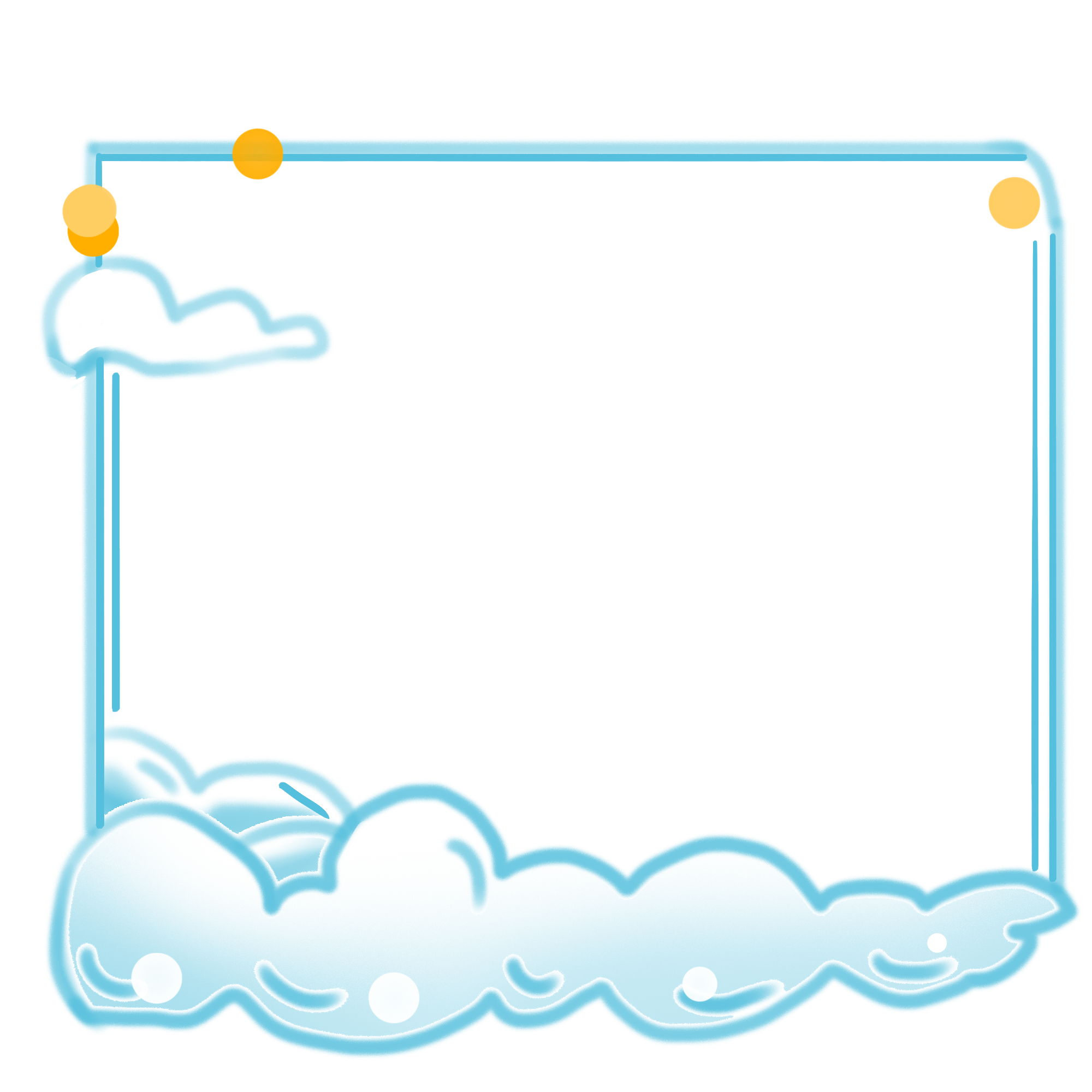 NỘI DUNG BÀI
Vở kịch thể hiện ước mơ của các bạn nhỏ về một cuộc sống đầy đủ, hạnh phúc. Ở đó, trẻ em là những nhà sáng tạo, góp sức mình phục vụ cuộc sống.
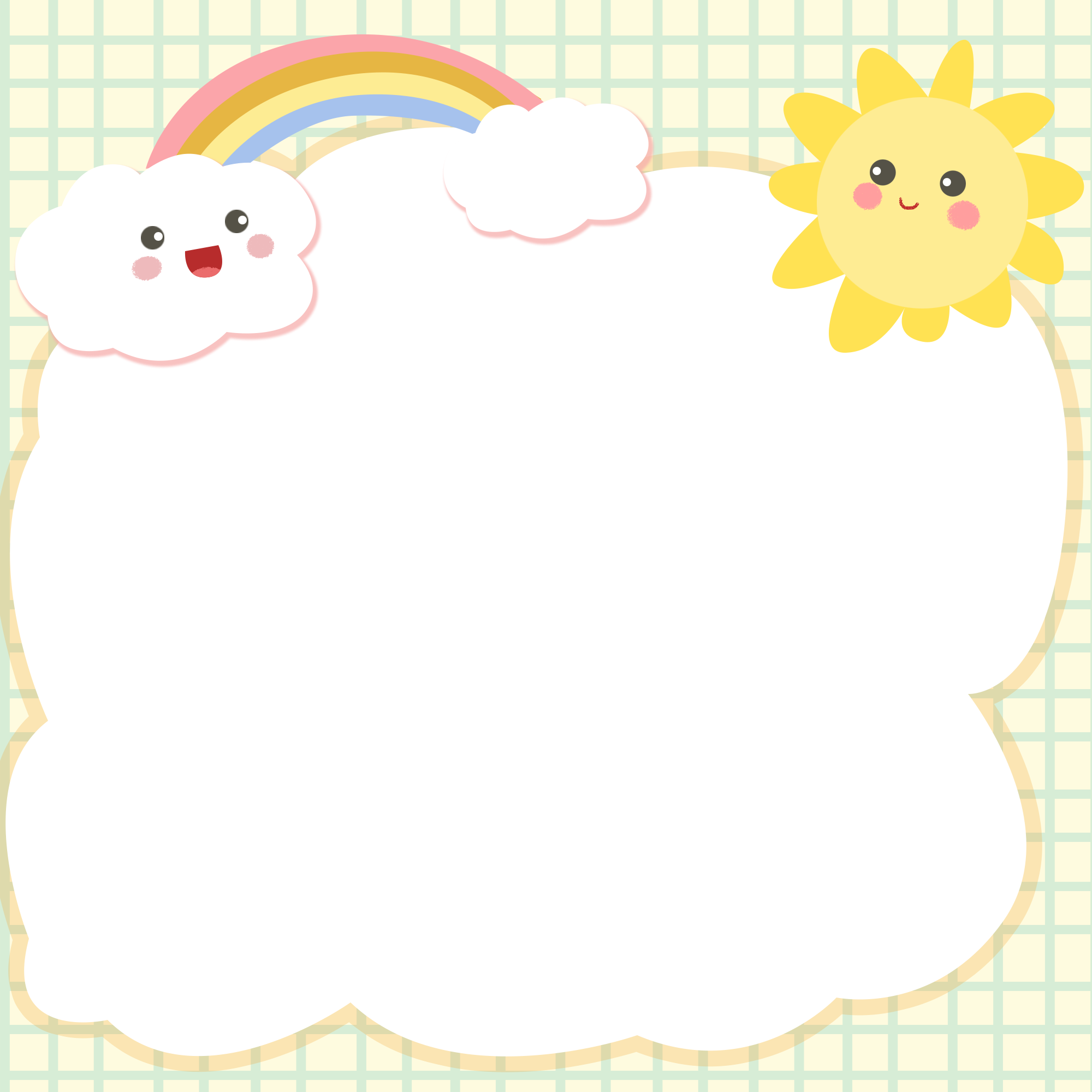 Luyện đọc lại
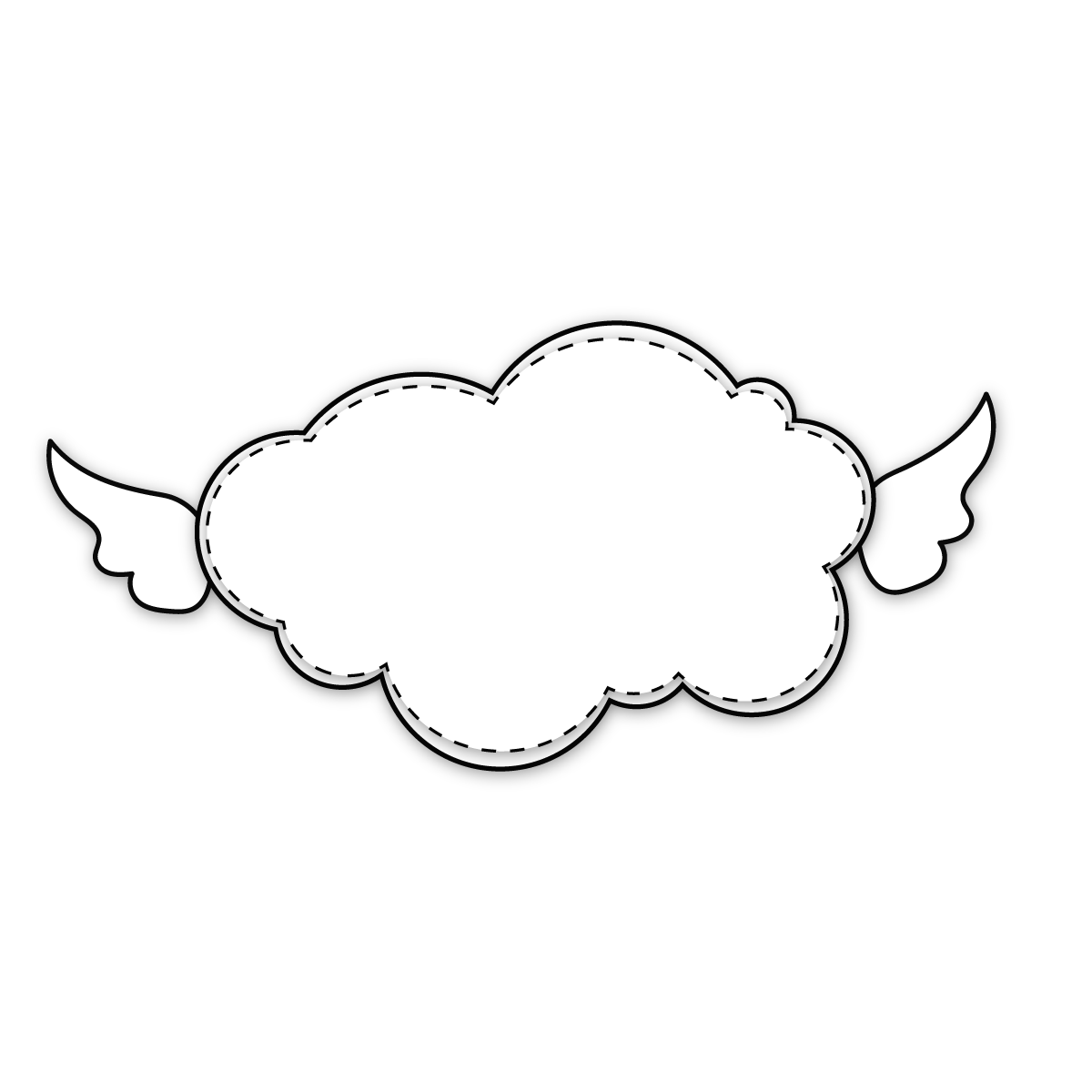 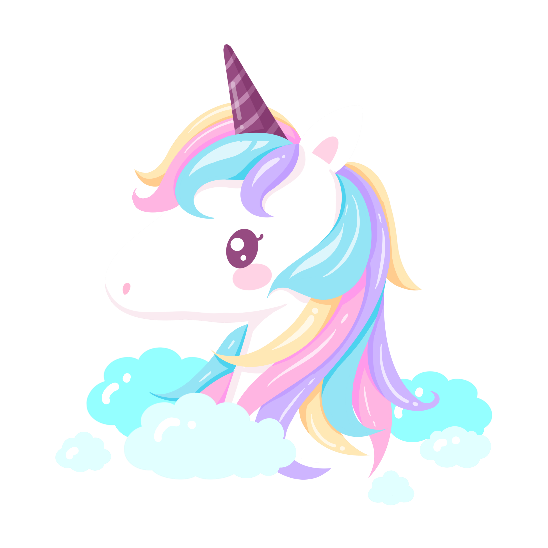 Đọc diễn cảm, ngắt, nghỉ theo đúng sau các dấu câu, giữa các cụm từ;
Đọc ngắt giọng phân biệt được tên của nhân vật và lời nói của nhân vật; 
Đọc với giọng hồn nhiên, tự tin ở lời nói của các em bé, giọng háo hức, thán phục của Tin-tin và Mi-tin.
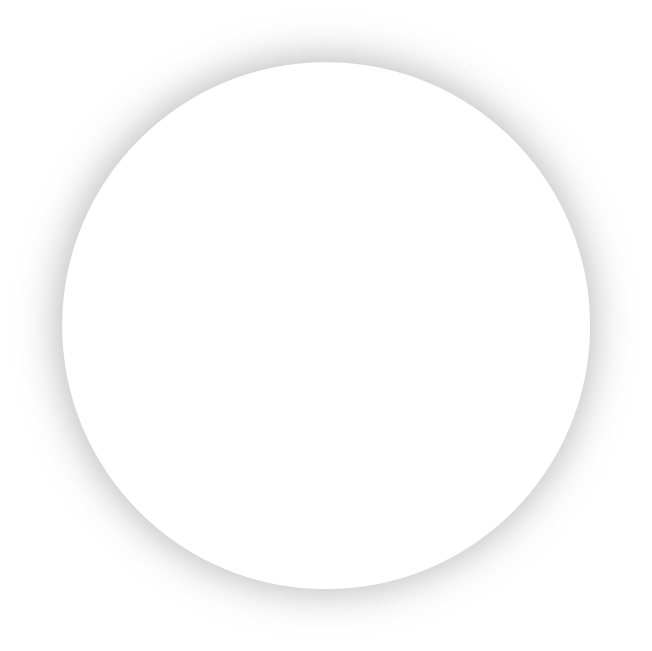 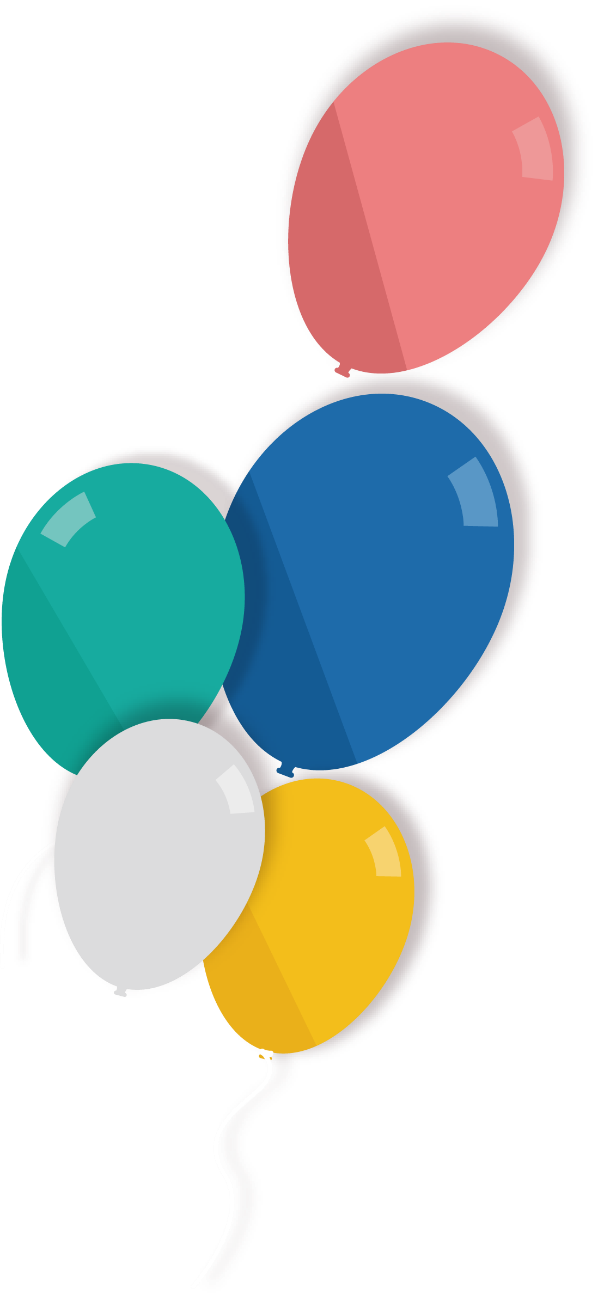 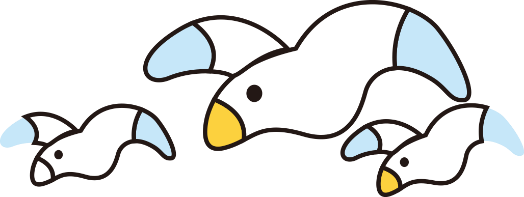 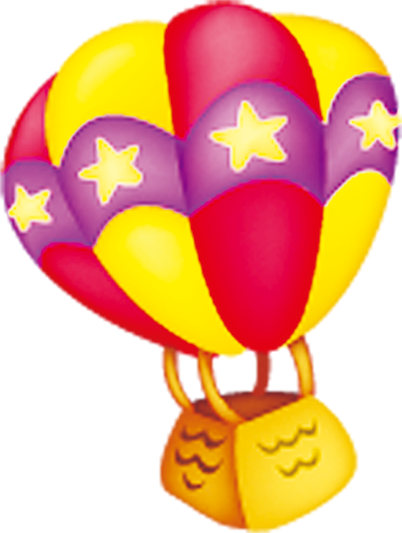 DẶN DÒ
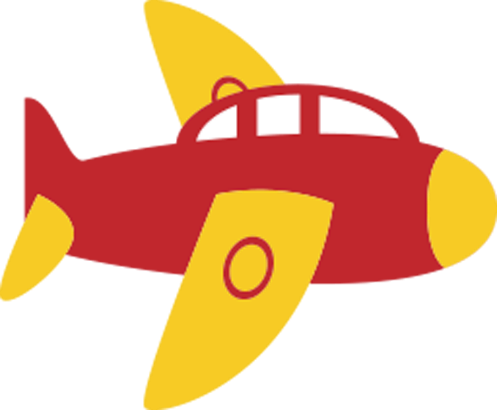 Luyện đọc diễn cảm cả bài
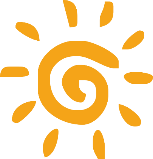 Xem trước bài mới
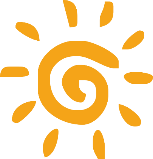